Regional Improvement Collaboratives
Mapping Tool
Creative Learning Networks
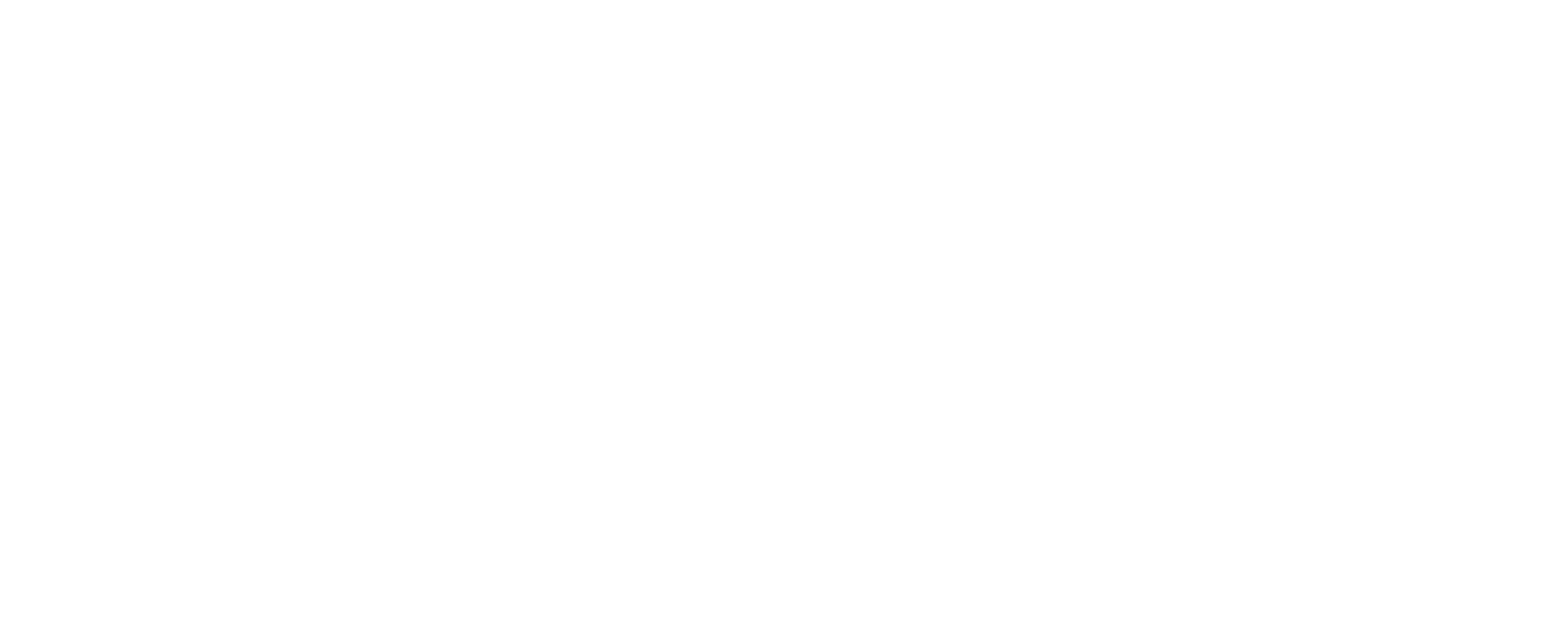 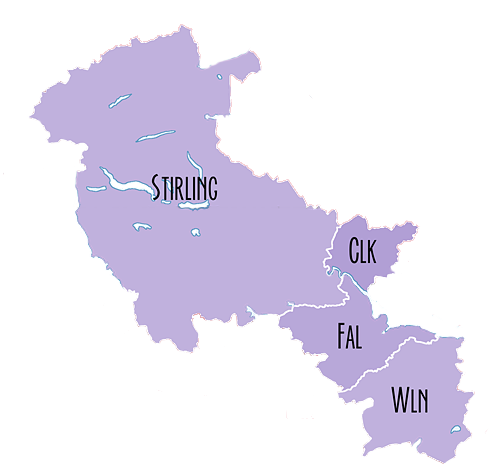 Forth Valley and West Lothian
Collaborative
&
Creative Learning Networks
Forth Valley CLN
West Lothian CLN
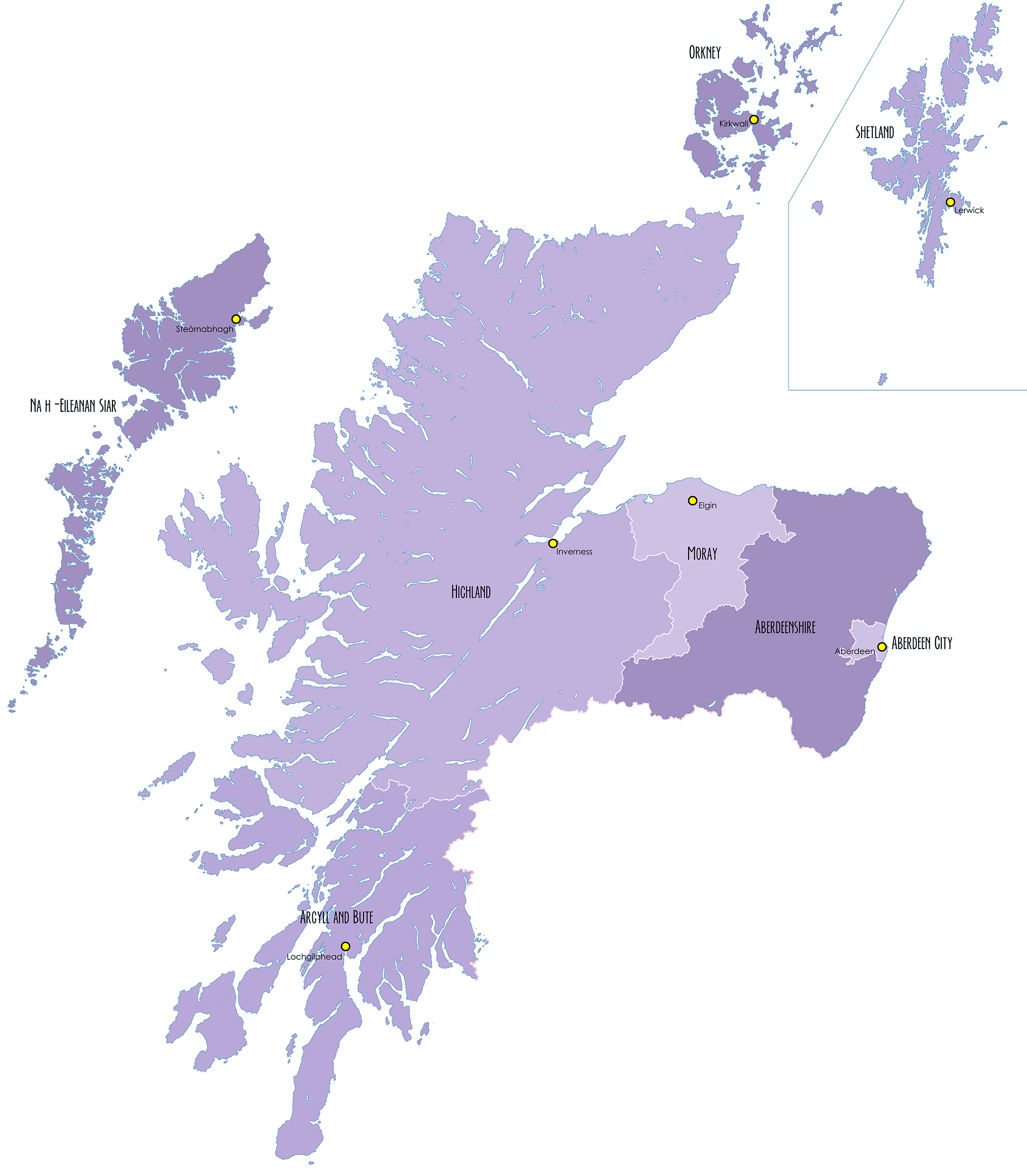 Orkney CLN
Active Contact
Northern Alliance
Eilean Siar CLN
Moray CLN
Highland CLN
Aberdeen City CLN
Aberdeenshire CLN
New Contact
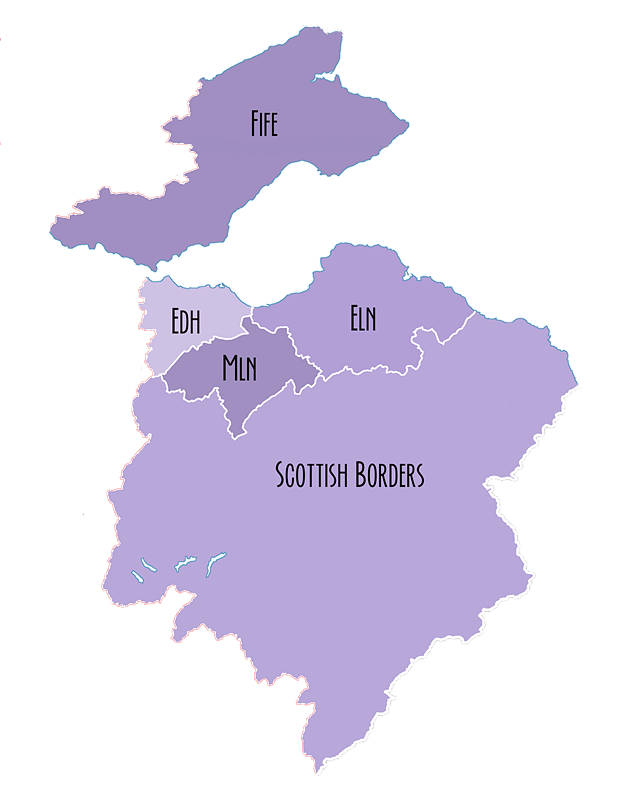 South East Improvement Collaborative
No CLN
Edinburgh, East and Mid Lothian CLN
Scottish Borders CLN
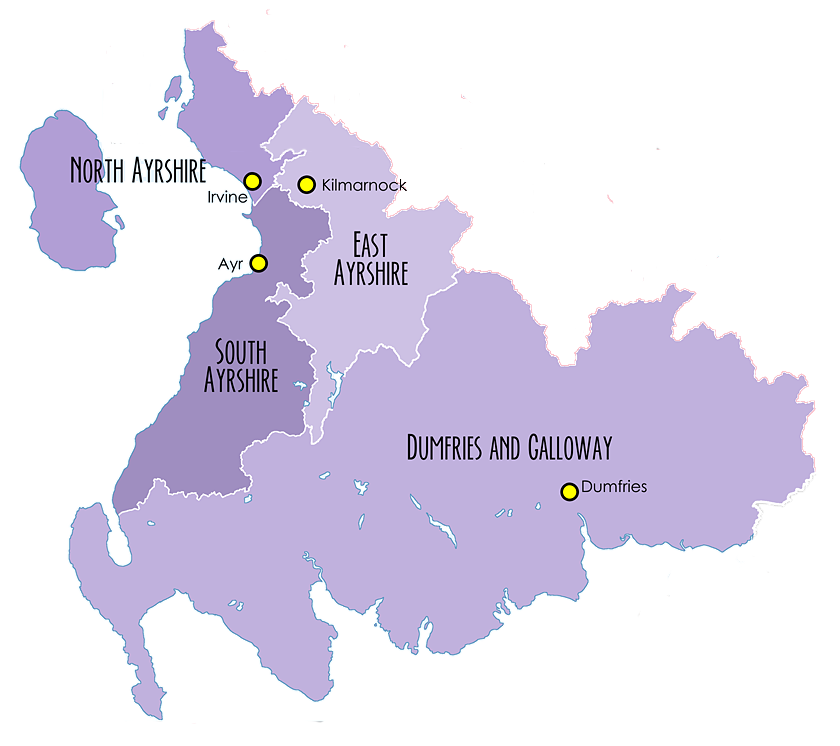 South West Collaborative
East Ayrshire CLN
North Ayrshire CLN
South Ayrshire CLN
Dumfries & Galloway CLN
The Tayside Collaborative
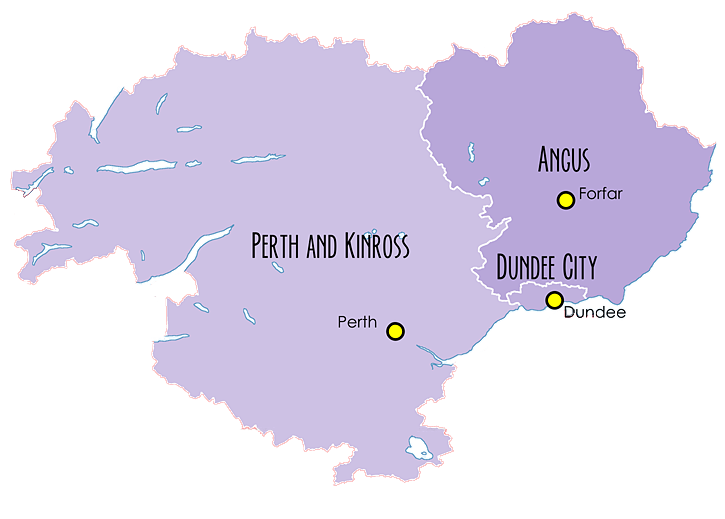 Angus CLN
Perth & Kinross CLN
Active Contact
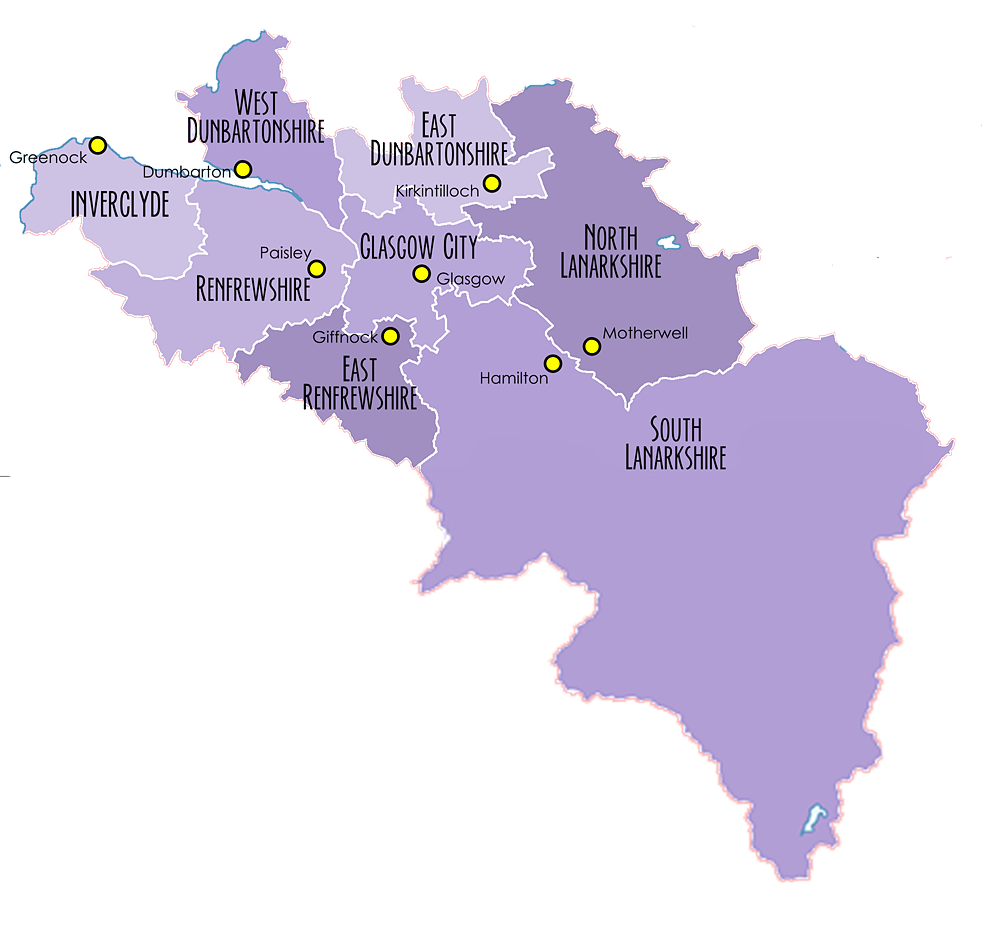 West Dunbartonshire CLN
East Dunbartonshire CLN
The West Partnership
Inverclyde CLN
No Bid
Glasgow CLN
Renfrewshire CLN
No Bid
South Lanarkshire CLN